Групи крові. Згортання та переливання крові.
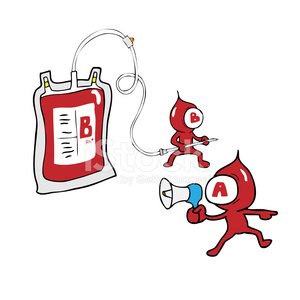 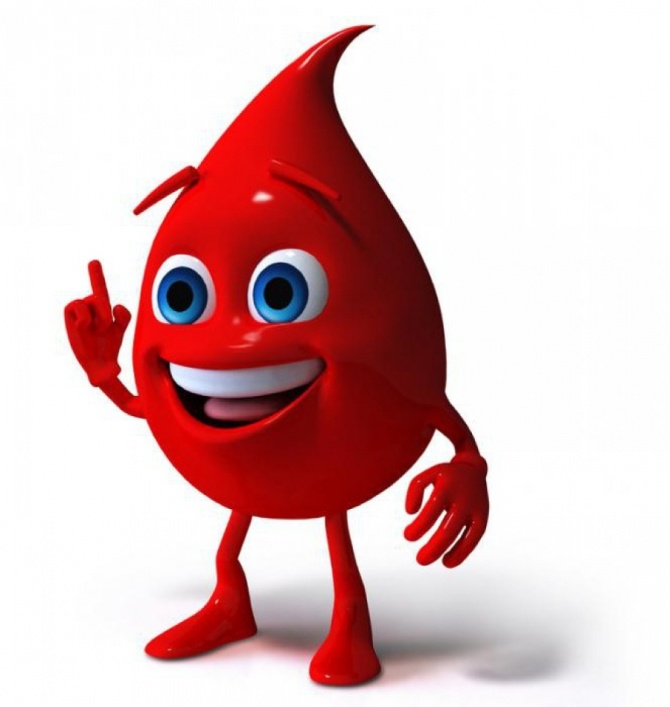 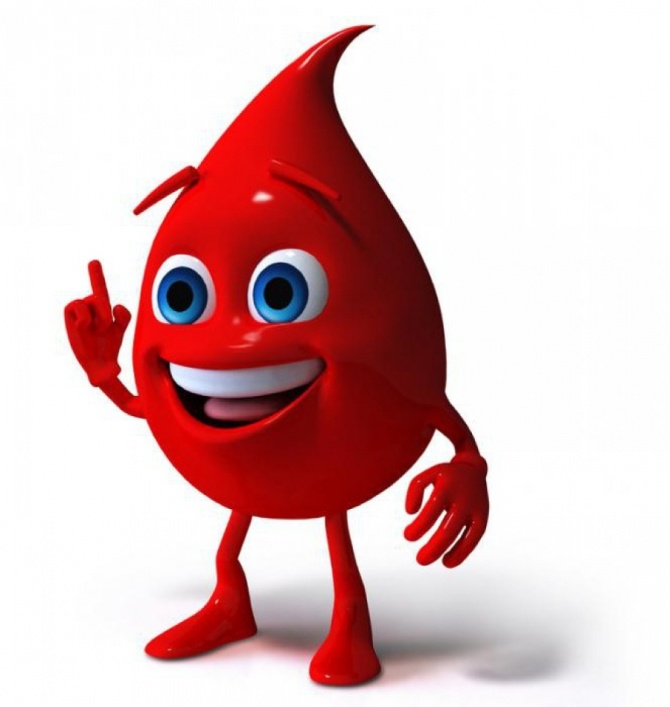 Диктант «Вірю не вірю»
Якщо ви вважаєте, що твердження є правильним ставте «+», якщо хибним – «-»! Будьте уважні!
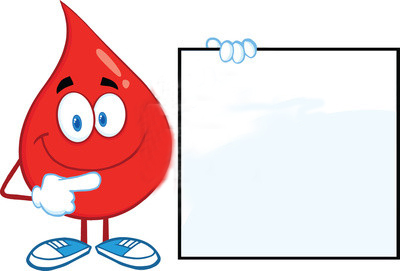 Внутрішнє середовище організму — кров, лімфа і тканинна рідина.
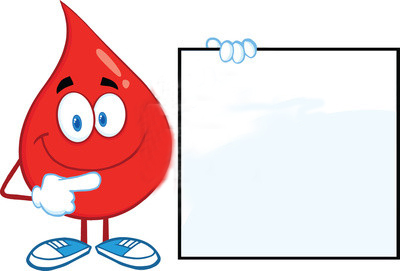 Еритроцити — без’ядерні клітини крові.
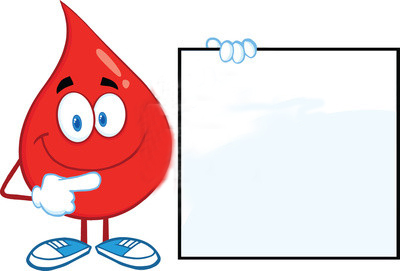 Тромбоцити — червоні тільця, що містять гемоглобін.
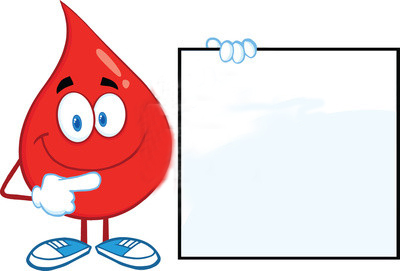 Тромбоцити — кров’яні пластинки крові.
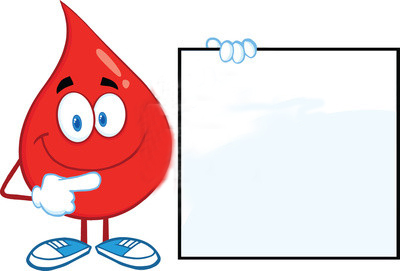 Тромбоцити беруть участь у зсіданні крові.
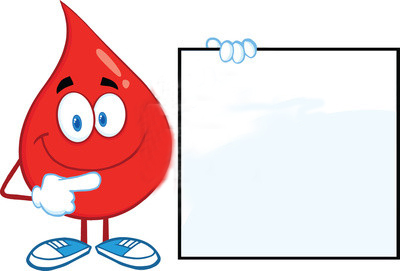 Для зсідання крові потрібен кальцій
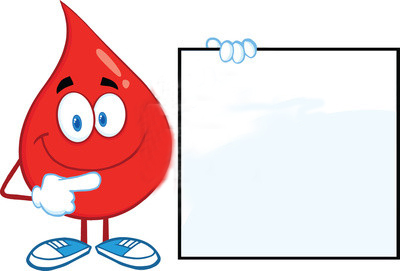 При зсіданні крові розчинений білок фібриноген перетворюється на фібрин (нерозчинний білок).
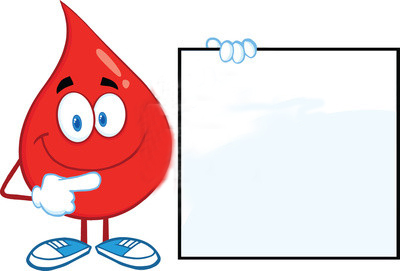 Гепарин — речовина, що перешкоджає зсіданню крові.
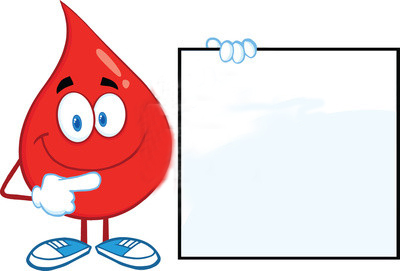 У хворих на гемофілію здатність до зсідання крові збільшена.
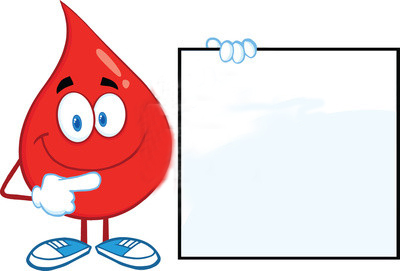 Гемофілія — спадкова хвороба.
Поміркуйте
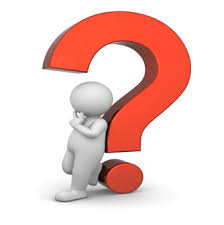 Як можна компенсувати втрату великої кількості крові?
Історія переливання крові
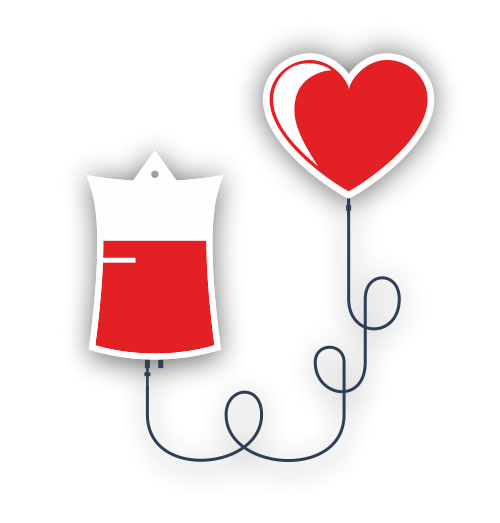 Формені елементи крові
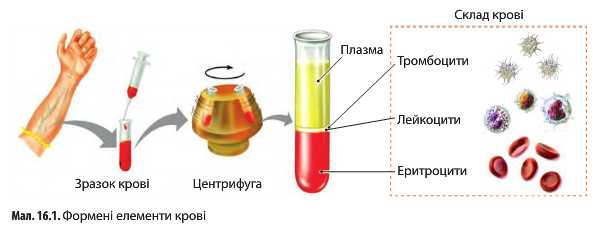 Еритроцити – це червоні клітини крові. Зрілі еритроцити не мають ядра  та містять дуже багато білка – гемоглобіну. Переносники вуглекислого газу.
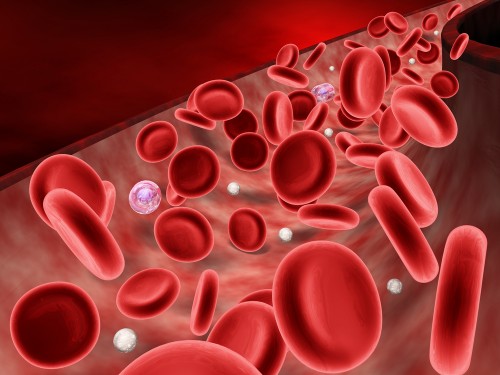 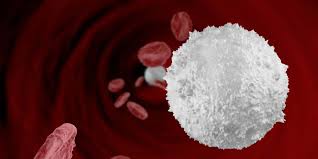 Лейкоцити – білі клітини крові. Різноманітні за будовою та поділяються на декілька типів. Забезпечують захист організму від інфекцій та токсинів.
Тромбоцити – на відміну від інших клітин крові не є клітинами, а є кров'яними пластинками. Утворюються внаслідок розпаду великих клітин попередників. Приймають участь у зсіданні крові.
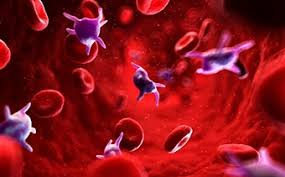 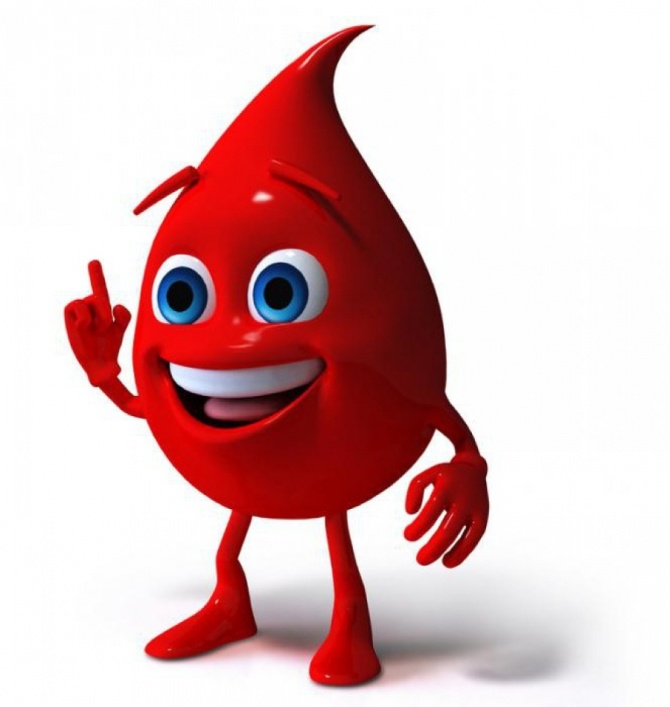 Групи крові – це ознаки, що пов'язані з біохімічними властивостями крові й зумовлені спадковістю.
Поділ на групи ґрунтується на наявності в крові антигенів.
Антигени – це специфічні речовини, які спричиняють реакцію імунної системи та дозволяють розрізняти кров людей за певними ознаками.
Групи крові системи АВ0
Групи крові системи АВ0 були відкриті австрійським науковцем К. Ландштейнером у 1900 р.

    1901 р. — в еритроцитах знайдено два антигени (А і В), а у плазмі — антитіла (α і β)
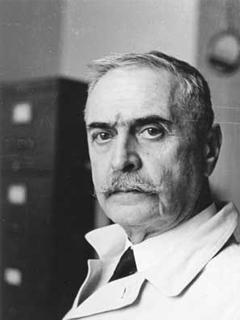 Групи крові за системою АВ0
І група (0) – в еритроцитах аглютиногенів немає, у плазмі містяться аглютиніни α і β.
ІІ група (А) - в еритроцитах міститься  аглютиноген А, у плазмі міститься аглютинін β.
ІІІ група (В) - в еритроцитах міститься  аглютиноген В, у плазмі міститься аглютинін α.
ІV група (АB) - в еритроцитах містяться  аглютиногени  А і В, у плазмі не  міститься аглютинінів.
Поширення груп крові серед людей
Групи крові тварин
Аглютинація — склеювання еритроцитів коли трапляються однойменні аглютиногени та аглютиніни (А і α), (В і β).
Аглютиногени – комплекси білків та вуглеводів, які містяться у складі клітинної мембрани еритроцитів. (А та В)
Аглютиніни – Білкові сполуки, які містяться в плазмі крові. (α та β)
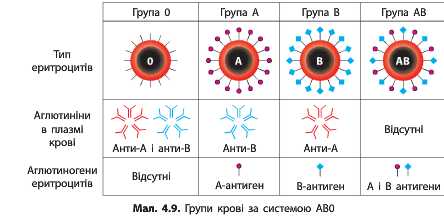 Робота в парах
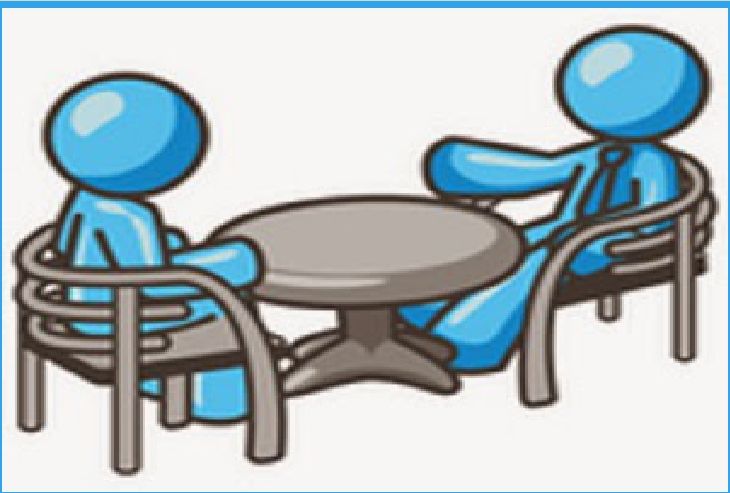 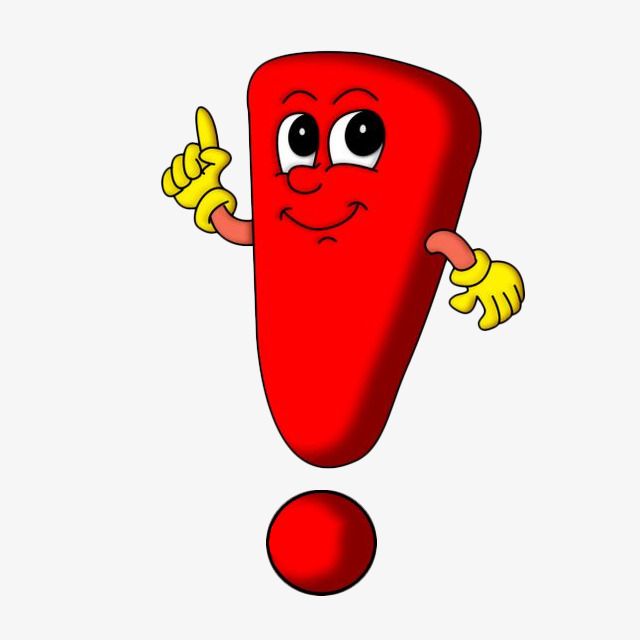 Впишіть до таблиці співвід­ношення аглютинінів та аглютиногенів при переливанні крові.
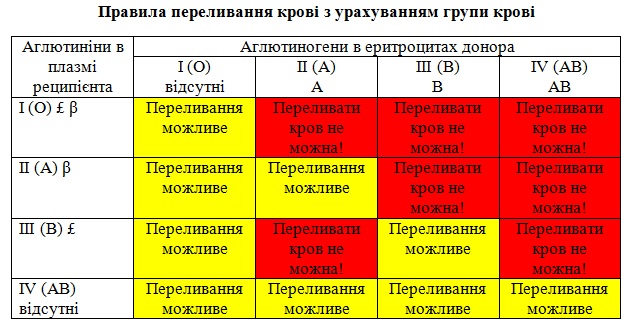 Успадкування груп крові
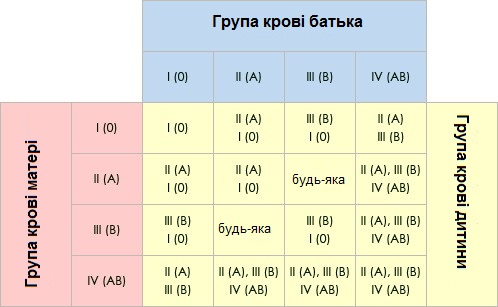 Групи крові системи резус
1940 р – відкриття резус-системи. Спершу у макаки, потім у людини.




Резус – фактор (Rh) -  85 % людей мають на поверхні еритроцитів сполуку білкової природи (спеціальний антиген). Назву отримав через мавпу – макаку резус.
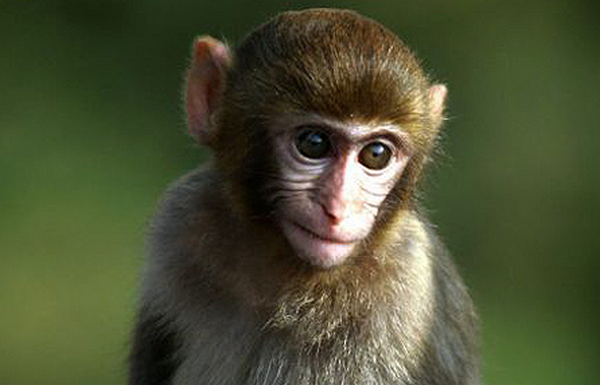 Резус – фактор (Rh)
Rh (+) – резус позитивна кров містить цей білок 85 %  людей на планеті.
Rh (-) – резус негативна кров не містить цей білок 15 %  людей на планеті.
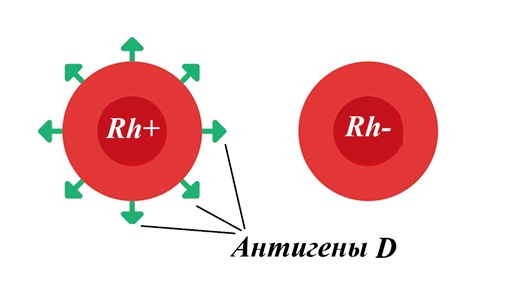 Резус конфлікт
Під час переливання крові не сумісної за резус – фактором, або під час вагітності, коли мати – резус-негативна, а дитина резус – позитивна, виникає резус-конфлікт.
В крові матері утворюються антитіла, що руйнують еритроцити плода.
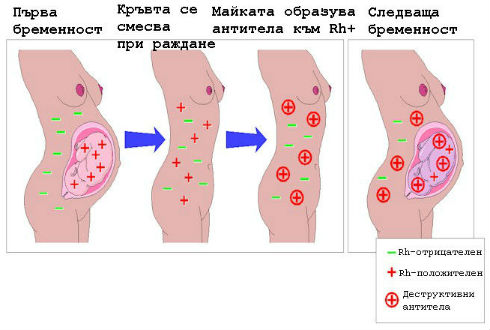 Переливання крові
Донор – людина яка віддає кров.
Реципієнт – людина, якій вливають  донорську кров.
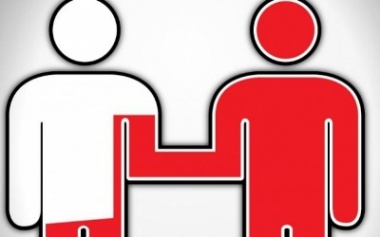 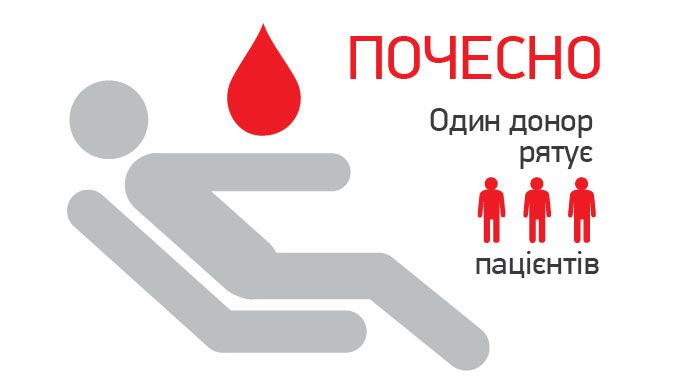 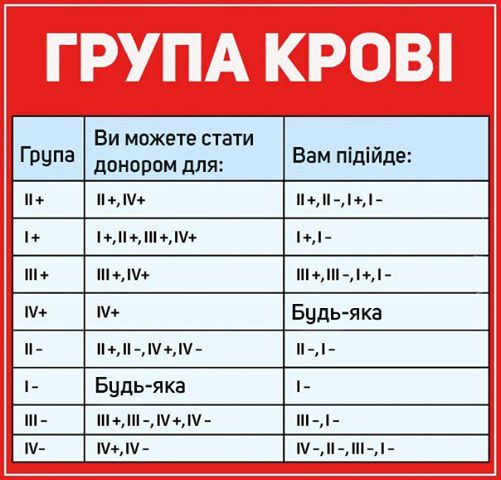 Рефлексія
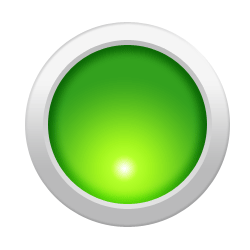 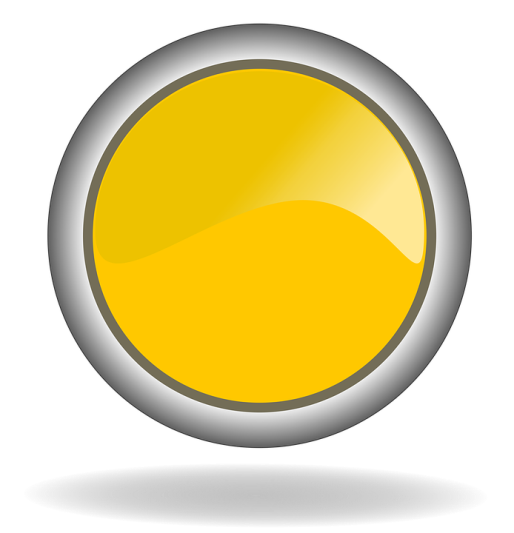 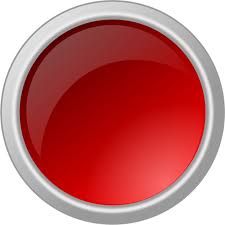 Домашнє завдання
Вивчити відповідну тему з підручника.
Підготувати  буклет на тему 
«Збережи життя людині »
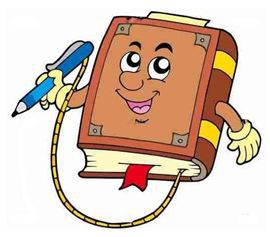